Native American Groups
Grade 4
Social Studies Online
Tennessee Blueprint Skill
Identify pre-Colonial Native American groups (i.e., Cherokee, Creek, Chickasaw, Aztec, Mayans, Olmec, and Mississippi Mound Builders).
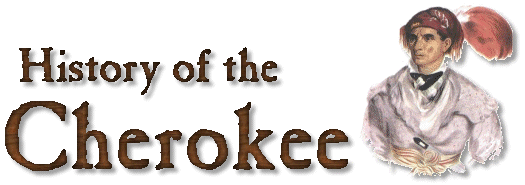 Cherokee
Government:
	Leaders, called chiefs, governed the villages.  The villages were also apart of a larger Cherokee confederation. 
 
Religion:
	The shamans, or priests, led ceremonies for the community.
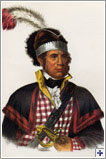 Creeks
Government:
	A mico or village chief was the leader. In addition to providing domestic leadership, micos served as diplomatic representatives. They welcomed traders, diplomats, and other sojourners, served as representatives at treaty negotiations, and led warriors into battle. Micos could not coerce their villages into obedience. Instead they used various methods to persuade Creeks to follow their lead.
Creeks
Religion:
	Religion was very important and central to the life of the Creeks. Medicine ways dominated the culture. Charms, omens, and sacred, mythical creatures occupied niches in the thinking of all Creeks.  Much of their religion revolved around various festivals.
Chickasaw
Government:
	Those chosen to lead the tribe were elected based on specific qualities and attributes desired to fulfill the needs created by imposed change. The Chickasaw government found unique ways to survive and prosper.
Chickasaw
Religion:
Chickasaw religion explained, interpreted, and provided answers for the mystifying aspects of life processes -- birth, puberty, marriage, and death -- and natural phenomena. Their methods for relating themselves to nature and one another were crystallized in set patterns or practices. All things in the Chickasaw universe had natural and religious overtones. Like other Indian tribes in the native state, the Chickasaws had no written language. Thus the tribal elders transmitted traditions, customs, lore, and accumulated knowledge to the young orally and by example.
Aztec
Government:
	The Aztecs lived on a huge empire, a conquered land, that was governed by one ruler.  That ruler was called an emperor.  (The emperor demanded tributes each year)
Aztec
Religion:
	Aztecs beliefs were based in their perception of nature, its time space, and cycles. They were particularly concerned with the destructive aspect of nature, and most of their rituals are means of avoiding the destructive and chaotic forces of nature, and finding harmony within nature.
Mayans
Government:
The Mayan civilization was not one unified empire, but rather a multitude of separate entities with a common cultural background. They were religiously and artistically a nation, but politically sovereign states
Mayans
Religion:
   Religious rituals were elaborate, with frequent festival occasions in honor of the gods of the winds, the rain, the cardinal points, the harvest, of birth, death, and war.  The whole country was dotted with temples, usually great stone-built pyramids, while certain places .  There was a special "feast of all the gods".
Olmec
Government:
	Powerful priests ruled the Omecs

Religion:
	They worshipped many gods, including the rain god; constructed centrally located stone temples
Mississippi Mound Builders
Government:
	Mound Builders’ priests were also rulers.

Religion:
	Built huge burial mounds; held elaborate ceremonies and placed good such as beads and pipes with the dead
Resources
http://www.civilization.ca/civil/maya/mmc01eng.html